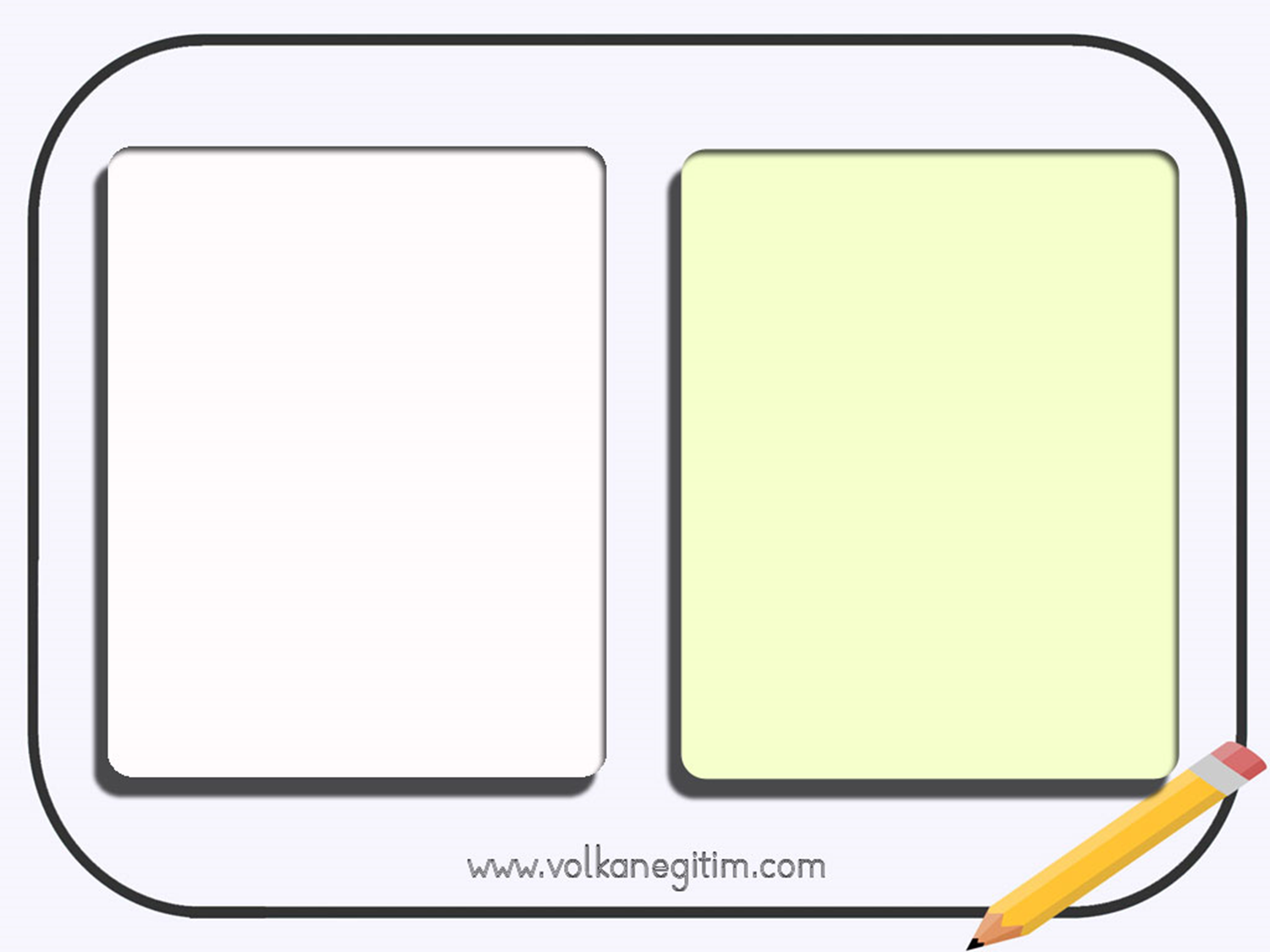 1. SınıfDik Temel Harfli veGörselli Kelime Kartları Videosu
3.Grup Harfler
«Ö»
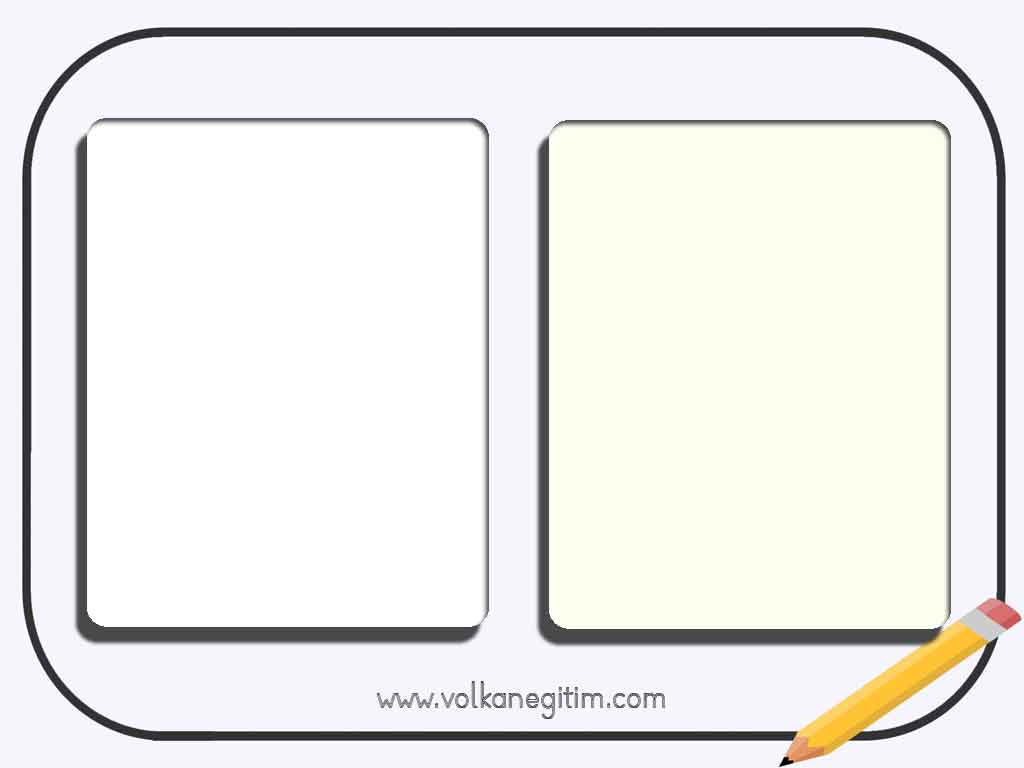 ön
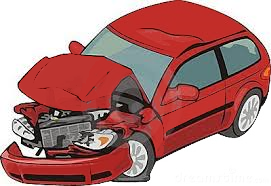 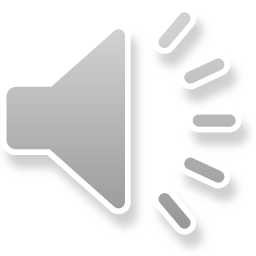 2
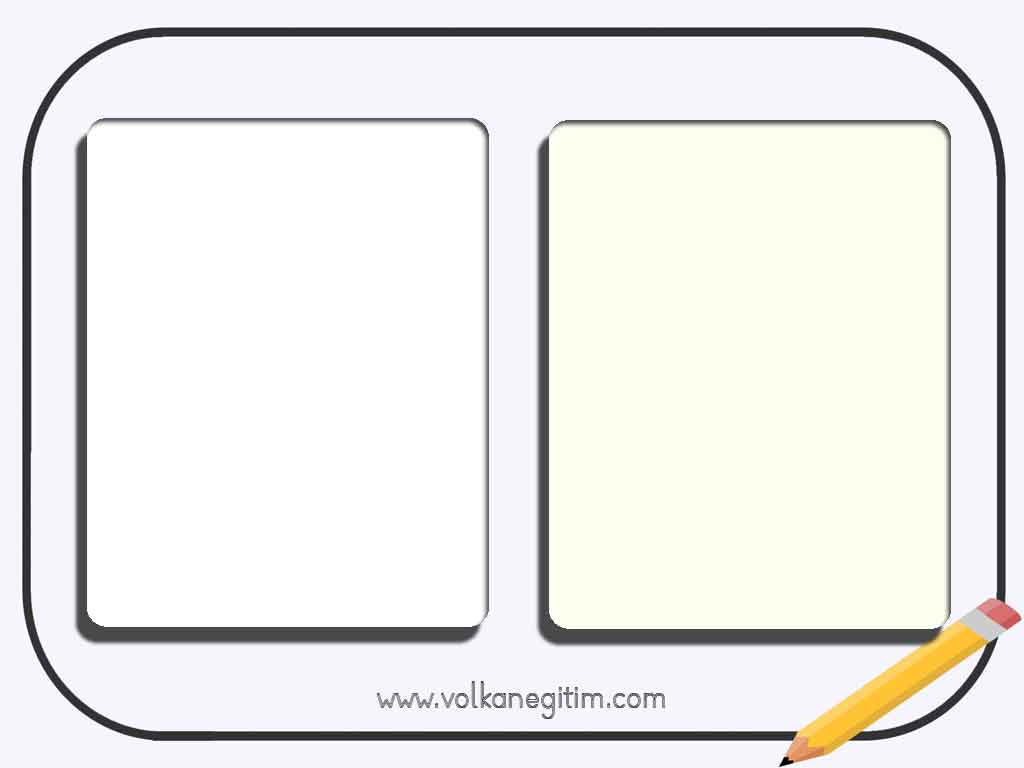 kök
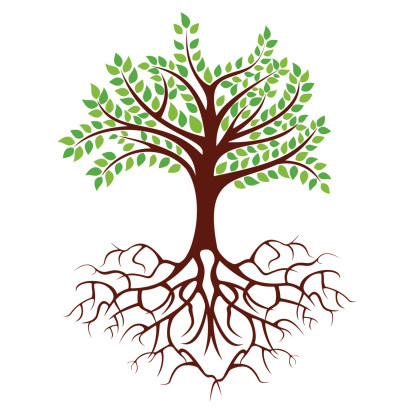 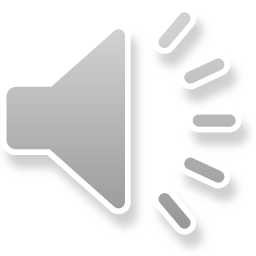 3
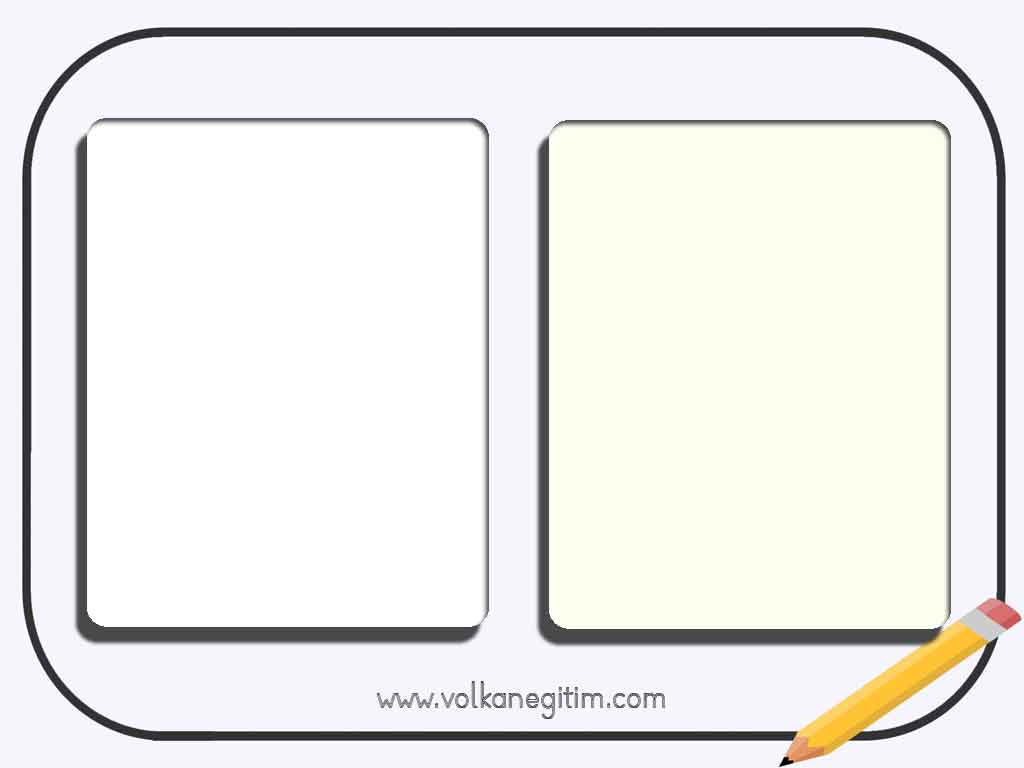 köy
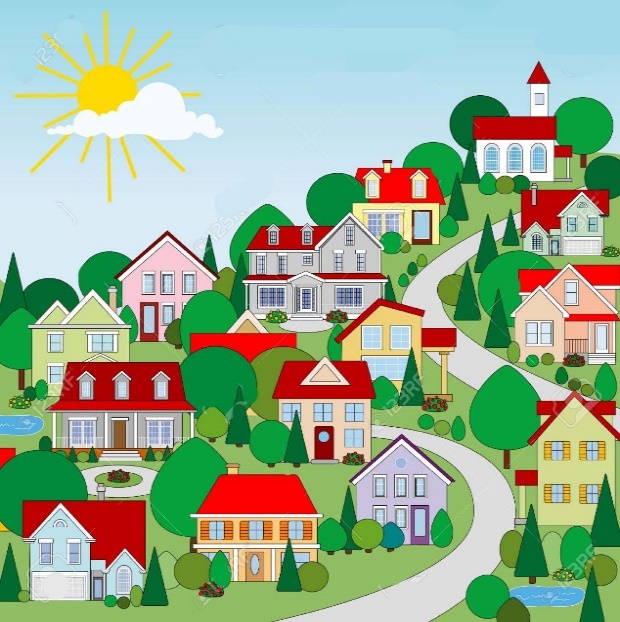 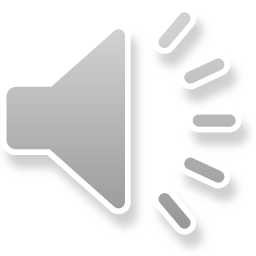 4
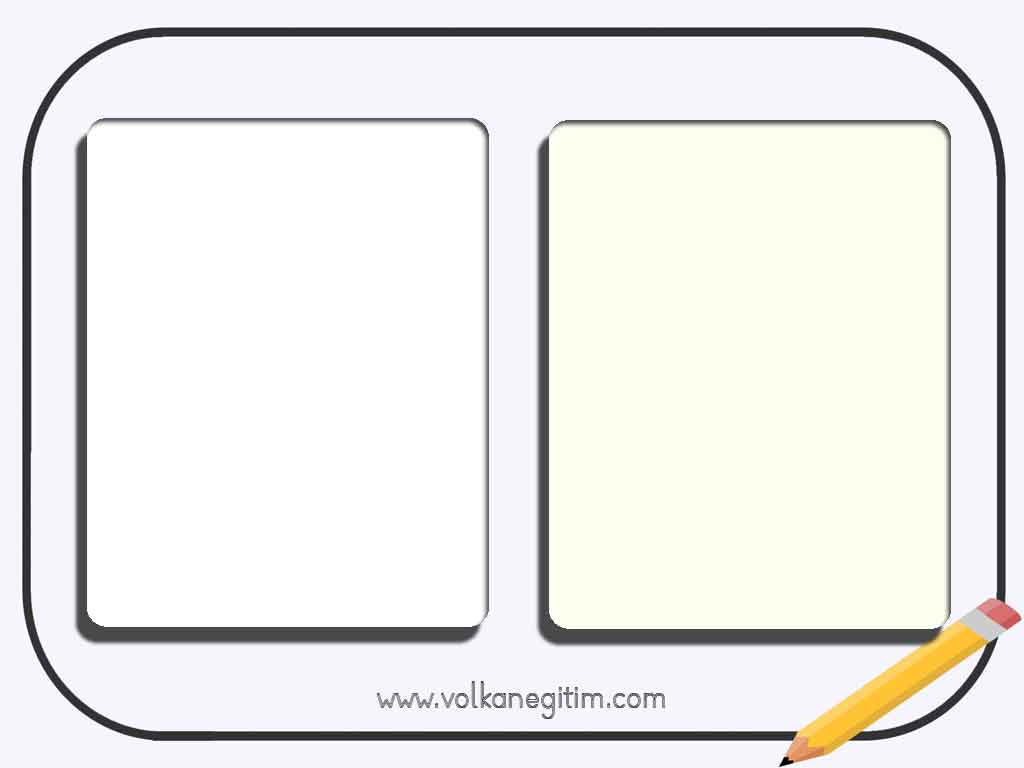 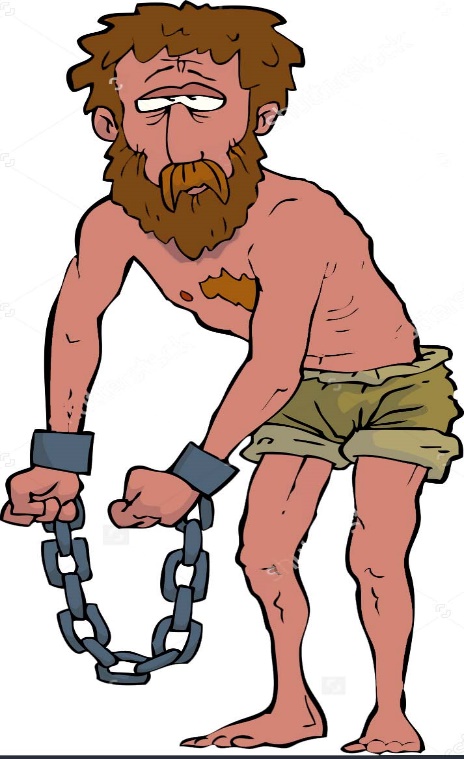 köle
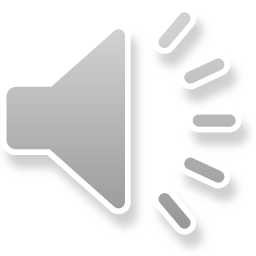 5
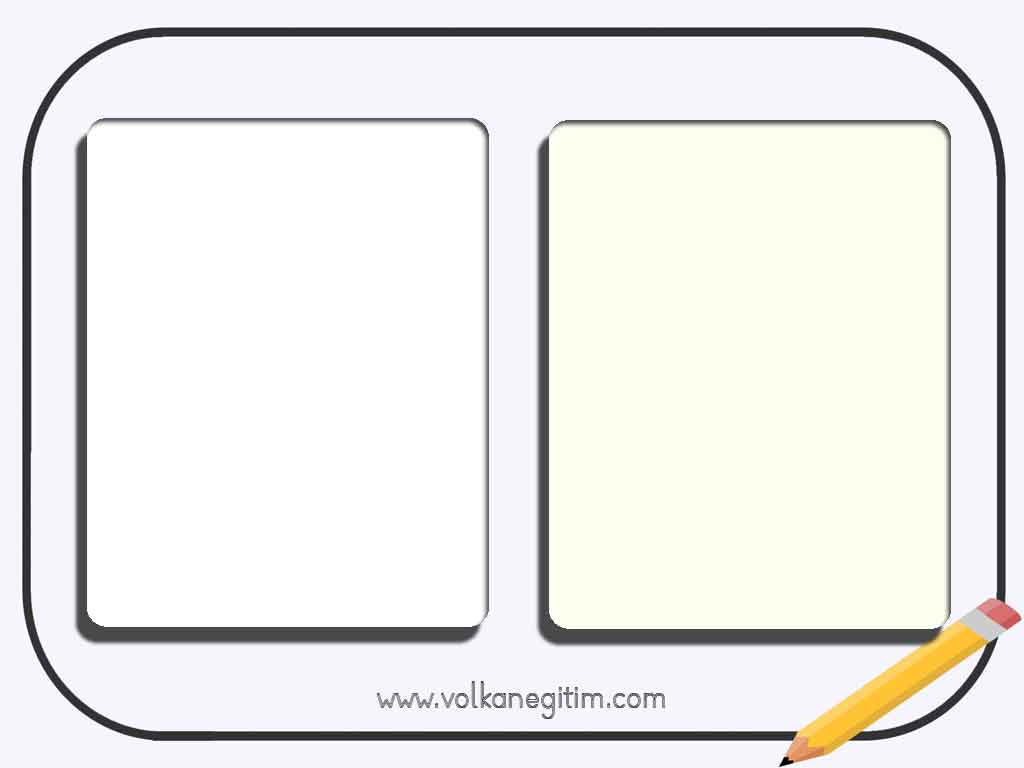 kötü
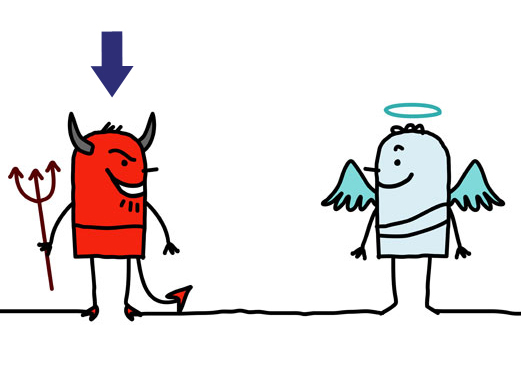 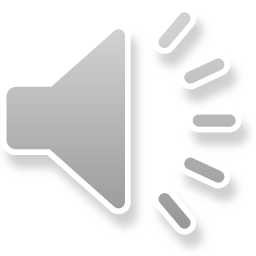 6
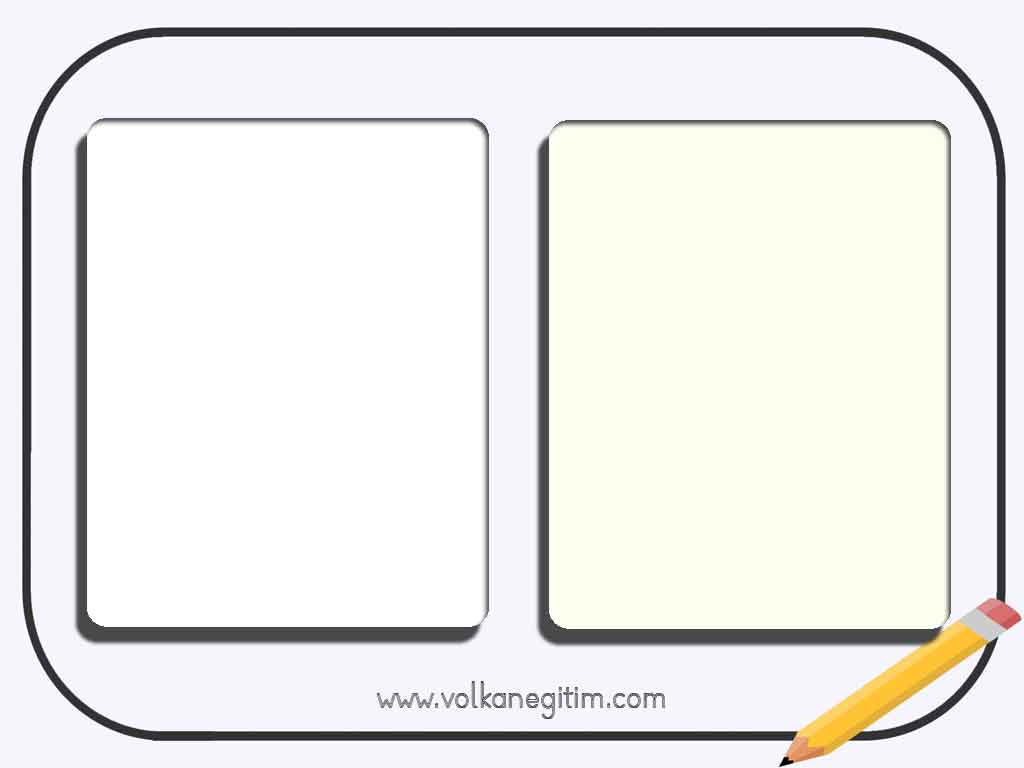 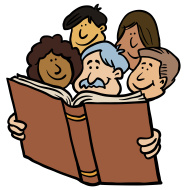 öykü
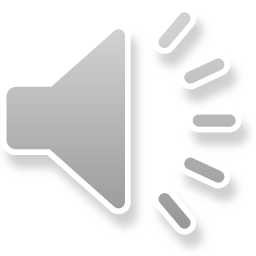 7
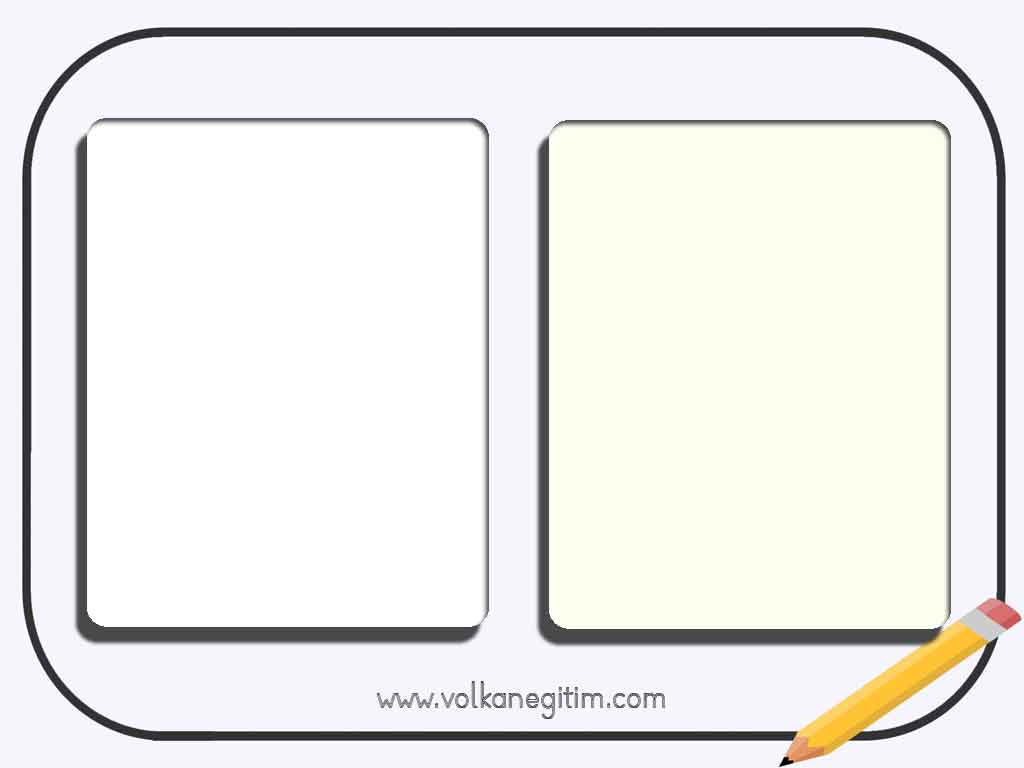 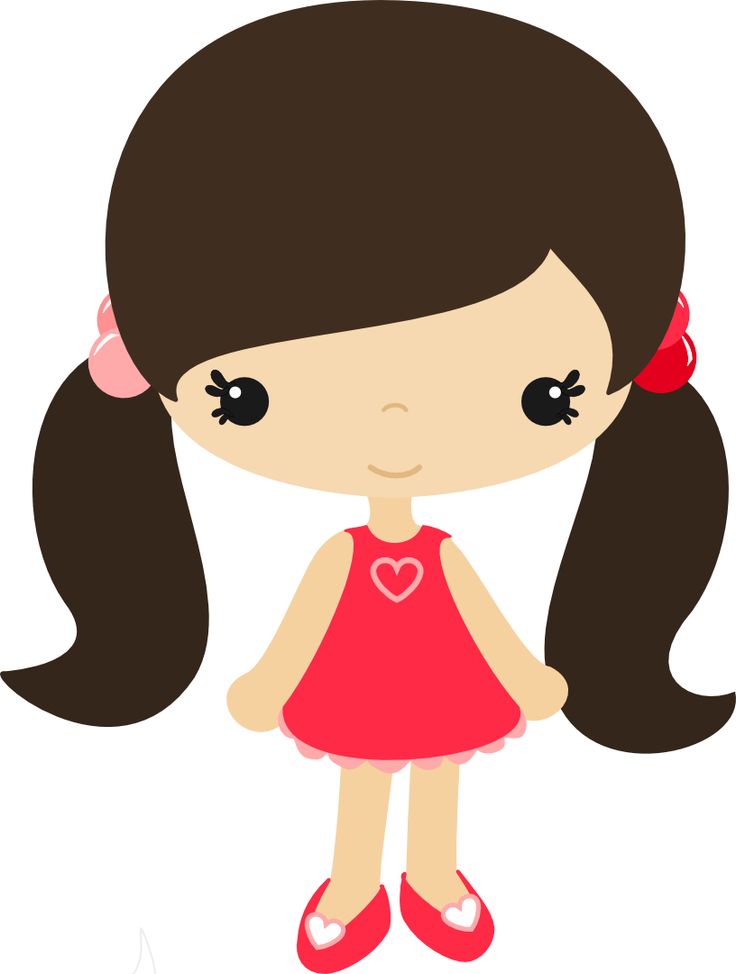 Öykü
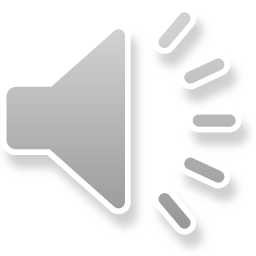 8
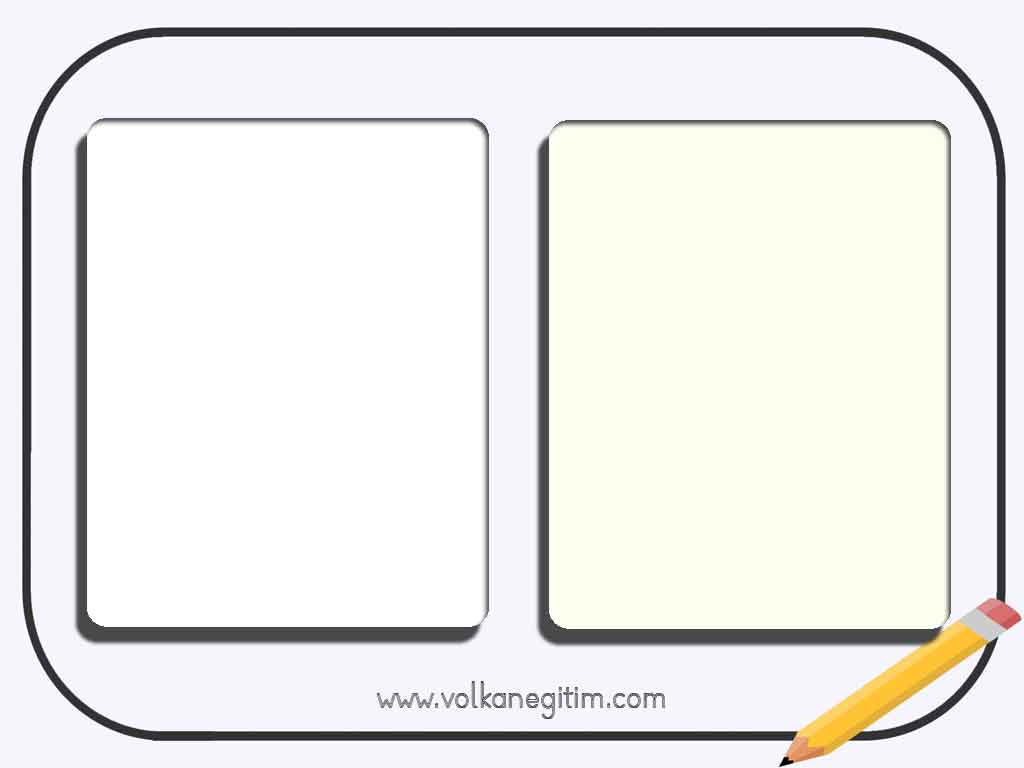 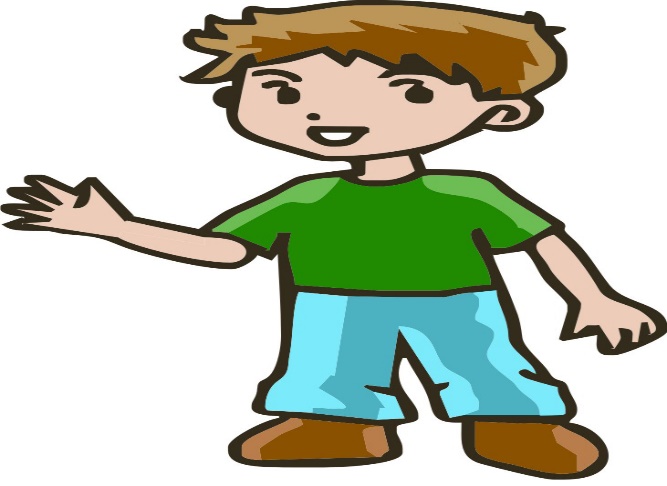 Önal
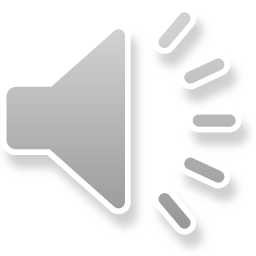 9
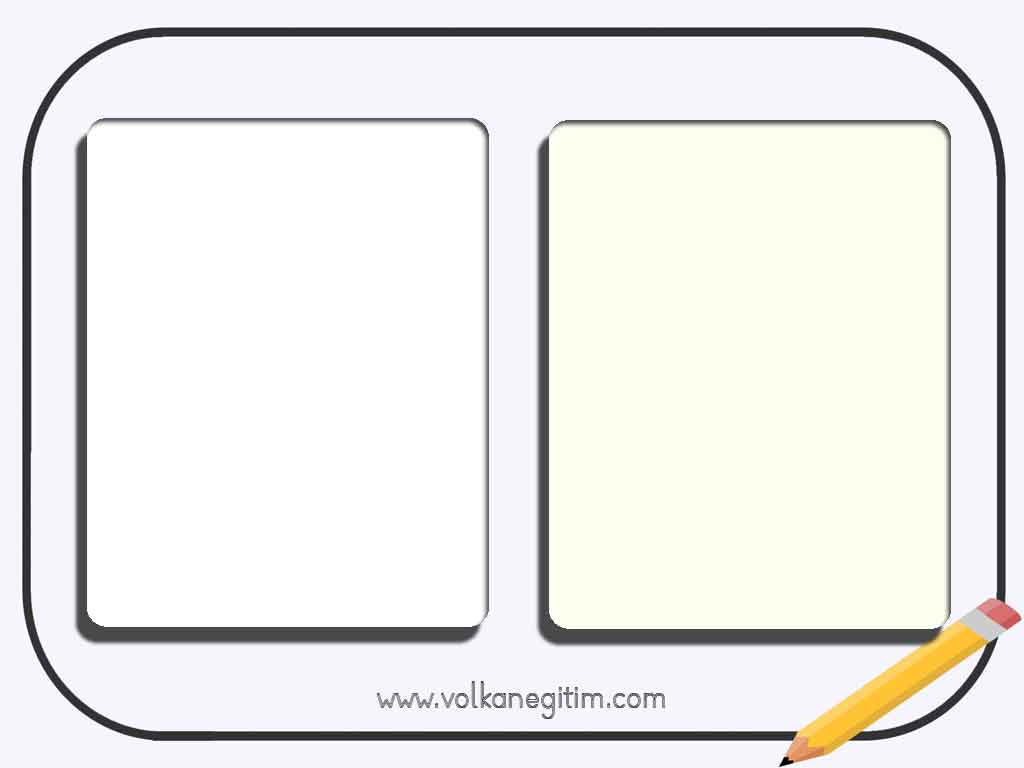 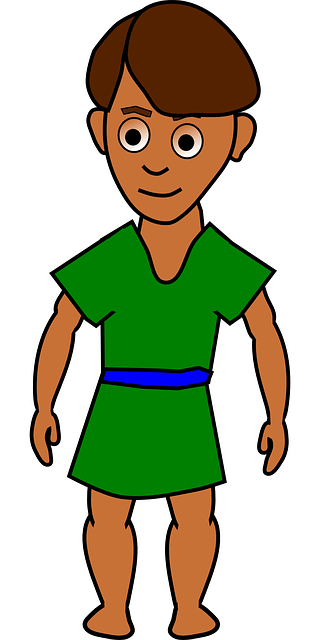 Önay
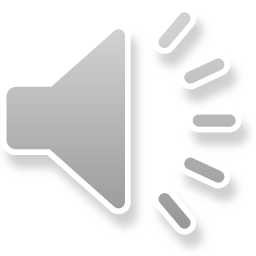 10
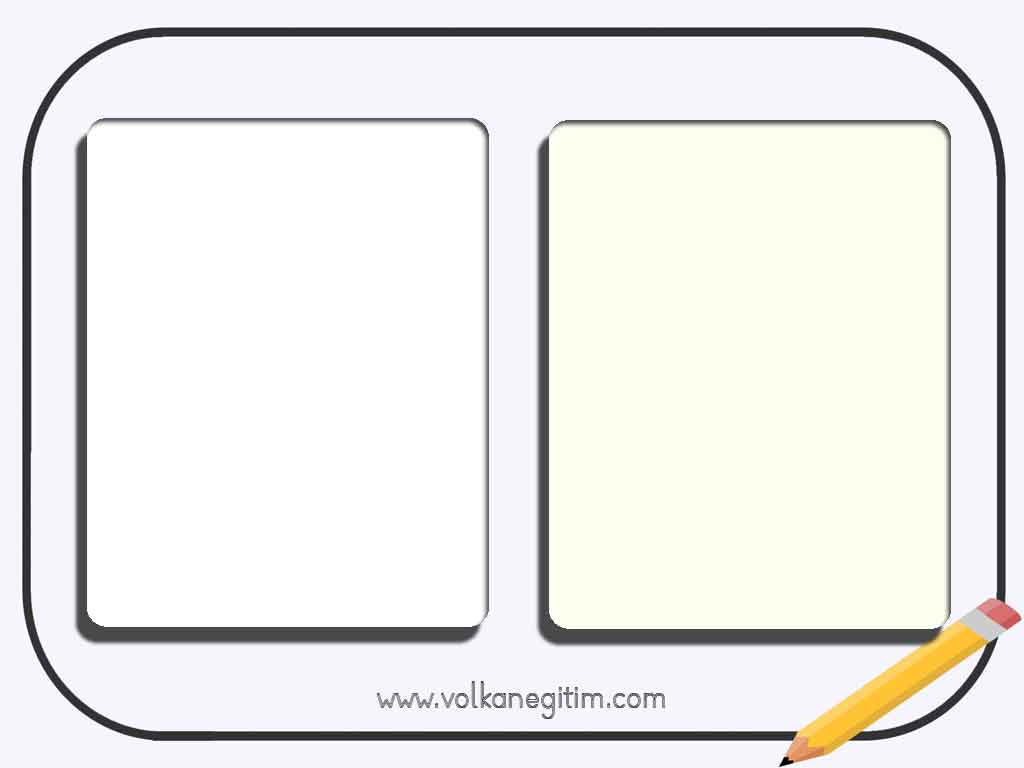 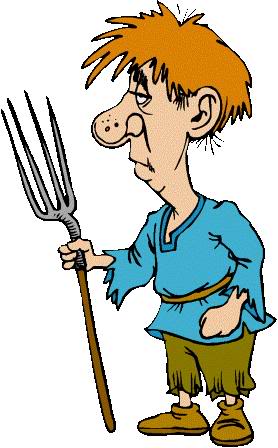 köylü
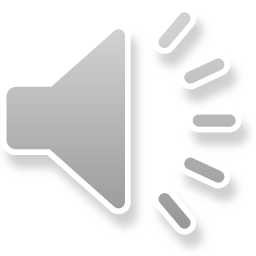 11
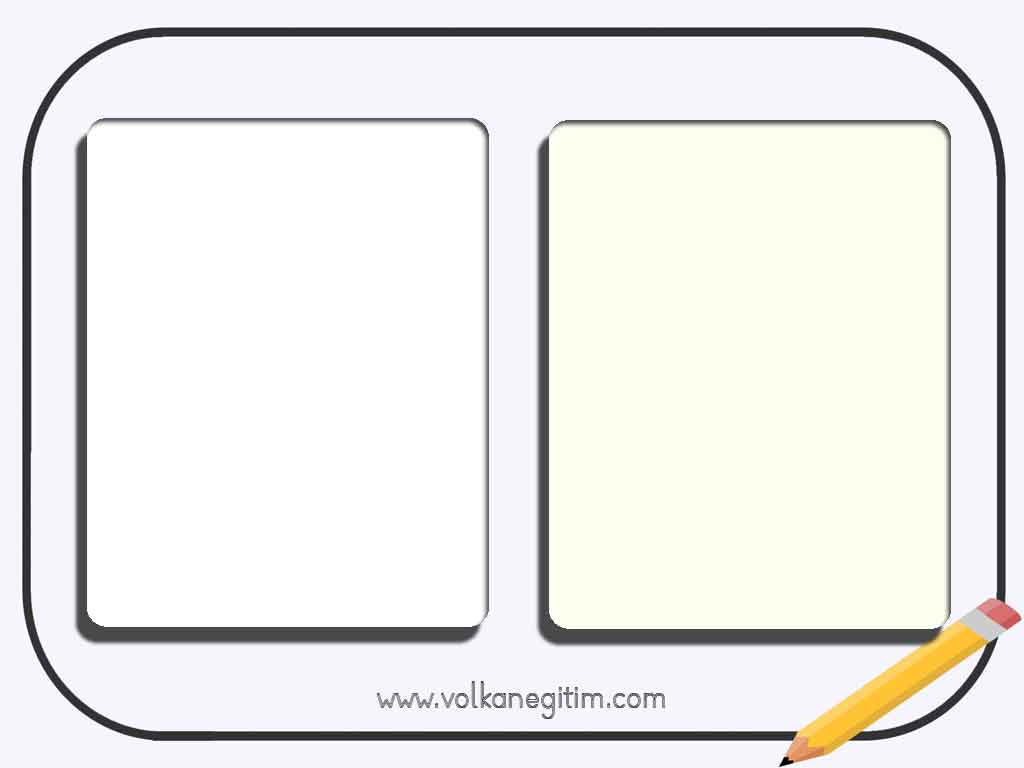 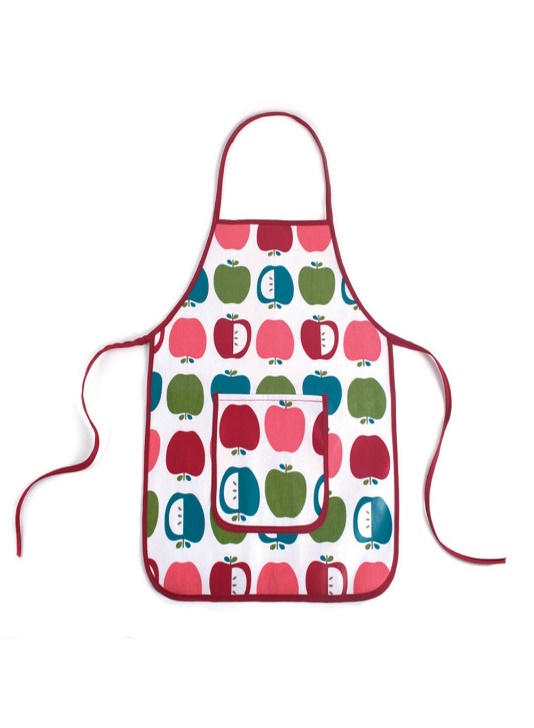 önlük
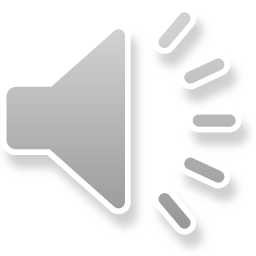 12
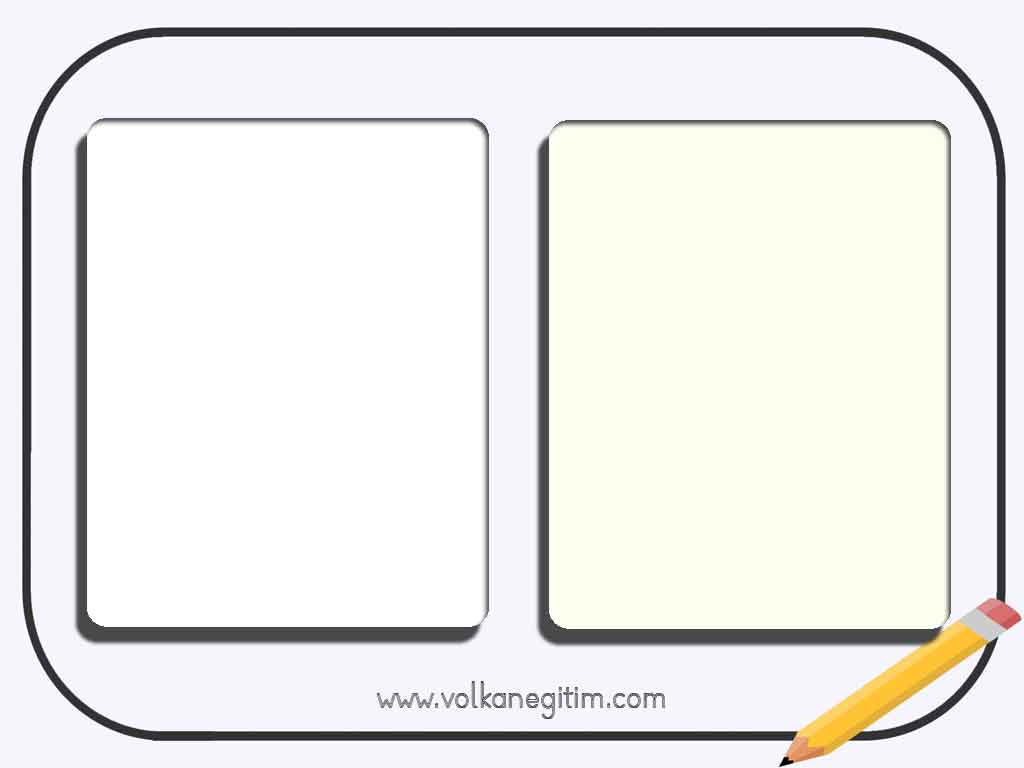 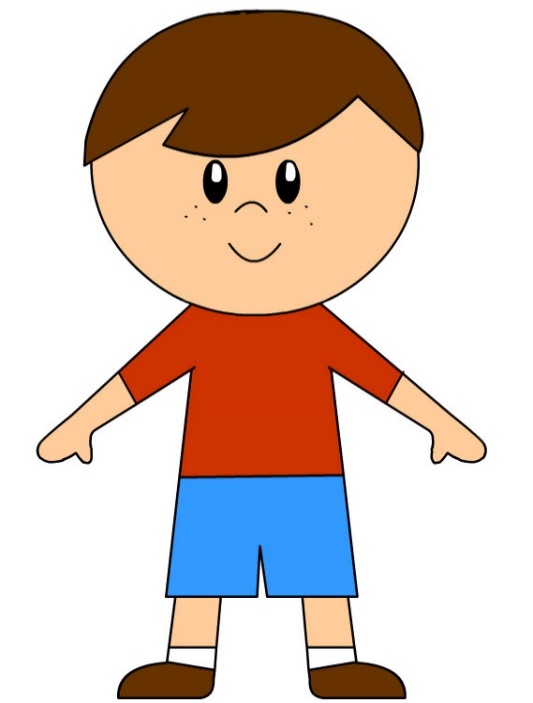 Ökten
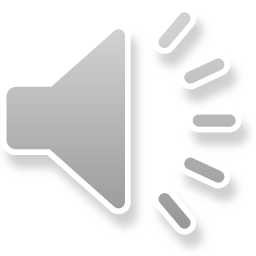 13
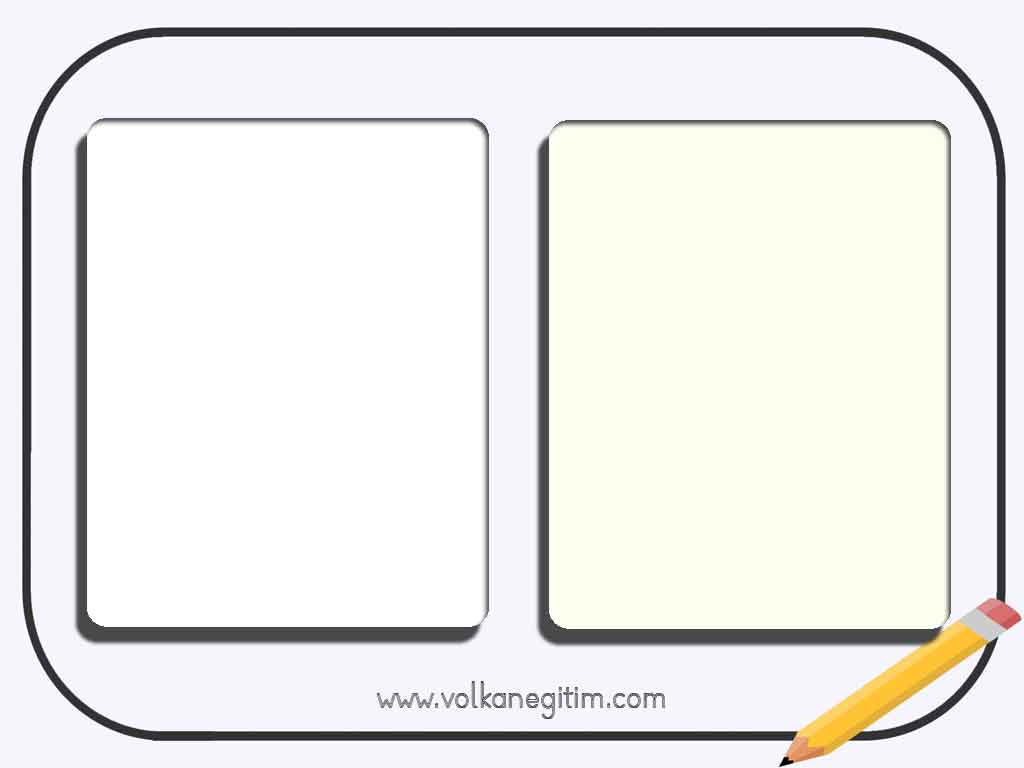 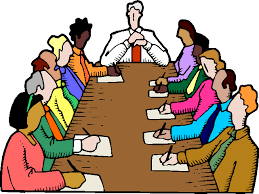 yönetim
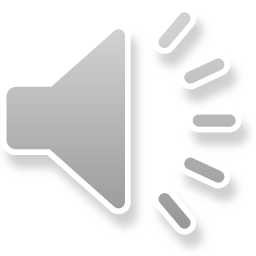 14